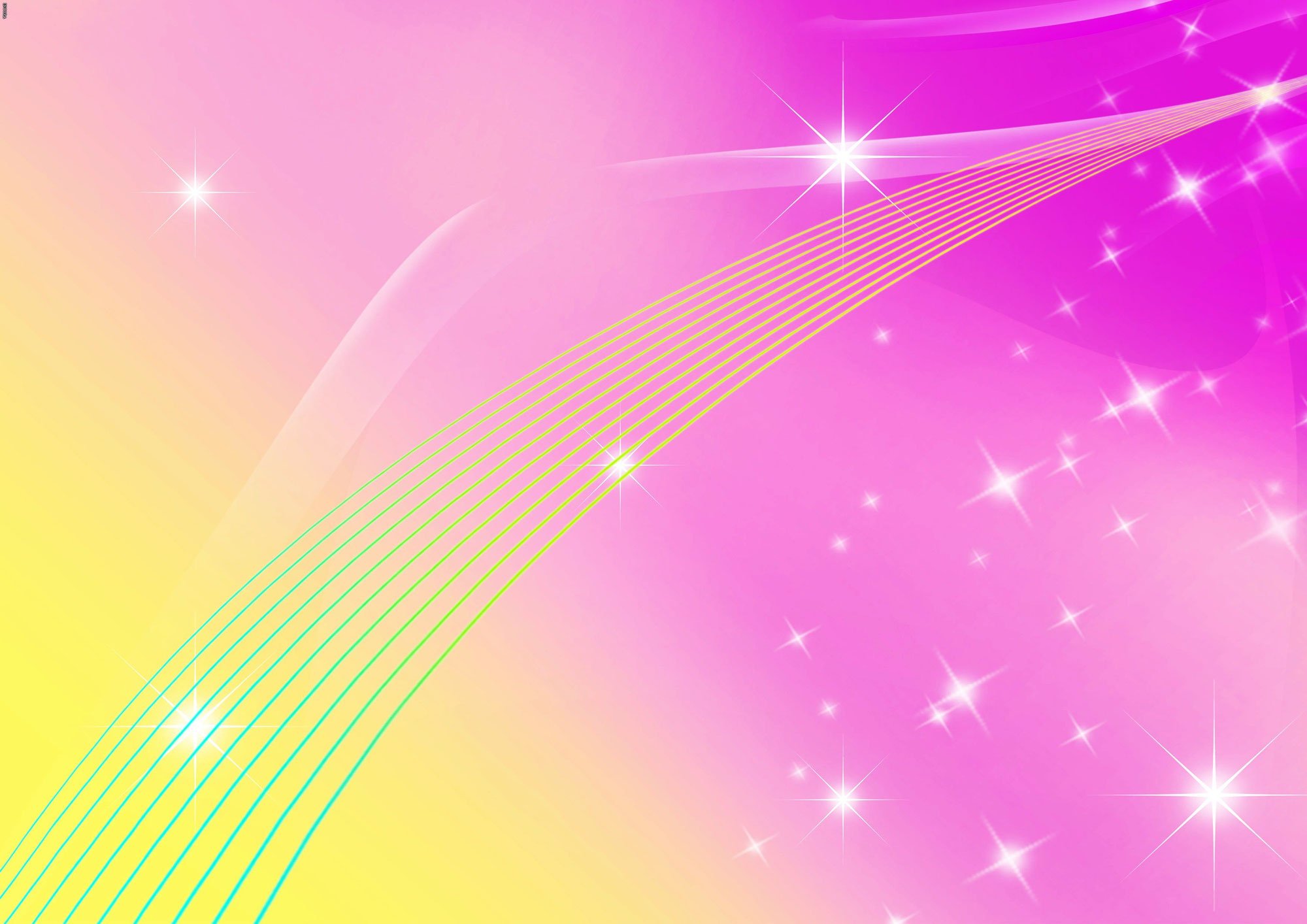 Наш 
русский язык
Подготовила учитель-логопед
Сафронова Оксана Николаевна
МБДОУ детский сад № 147 г. Иркутска
Экология жизни: 
Часто, чтобы добиться некоего речевого эффекта простых слов бывает недостаточно. Иронию, горечь, любовь, насмешку…
Речь- это способ общения между людьми. Чтобы достичь полного взаимопонимания, яснее и образнее выражать свою мысль, используются многие лексические приёмы, в частности, фразеологизмы- устойчивые обороты речи, которые имеют самостоятельное значение и свойственны определённому языку.
Мы часто используем фразеологизмы в повседневной речи, порой даже не замечая- ведь некоторые из них просты, привычны, и знакомы с детства. Многие из фразеологизмов пришли к нам из других языков, эпох, сказок, легенд.
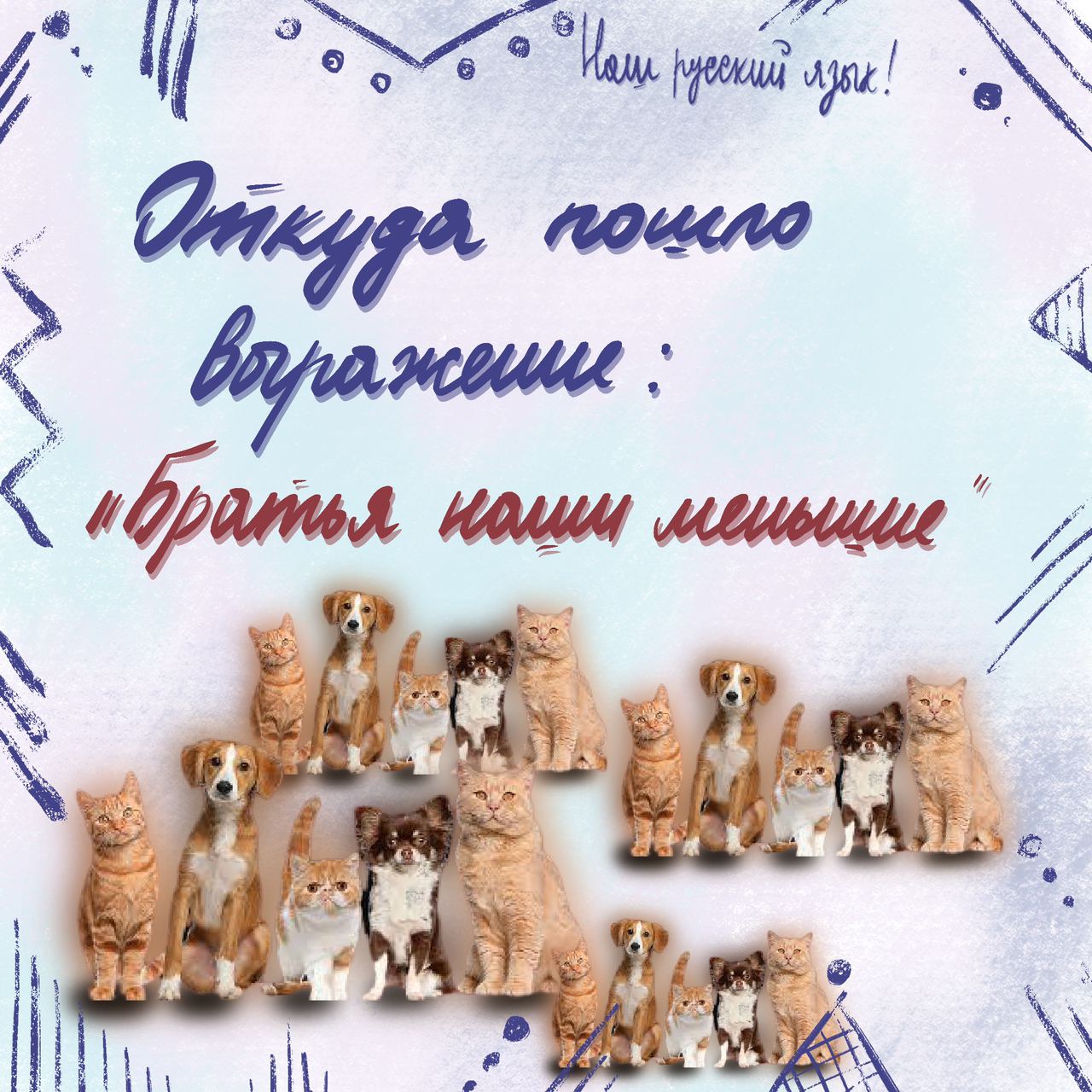 «Братья наши меньшие»
Эта фраза стала широко известна благодаря одному из последних стихотворений поэта Сергея Есенина- «Мы теперь уходим понемногу…», написанному в 1924 году.
Впрочем, нельзя исключать того, что оно употреблялось и гораздо раньше, во времена Киевской Руси, где меньшими братьями называли себя мелкопоместные князья по отношению к великому князю, а так же лица т.н. «третьего сословия», которые просили у сильных мира сего помощи и защиты в трудных ситуациях.
«Деньги не пахнут»
Это крылатое выражение пришло к нам из древнего Рима.
Фразеологизм означает, что порой неважно, каким способом получены деньги, даже если и не совсем честным путём.
Такая фраза вполне могла прозвучать из уст бандита или хитроватого дельца, но на самом деле её произнёс один римский император во время ссоры с сыном. Император Веспасиан в поисках дополнительных источников пополнения казны ввёл налог на общественные туалеты. А точнее сделал их платными, мотивируя это тем, что казна тратит деньги на очистку уборных. Когда его сын Тит выразил неудовольствие по поводу того, что Веспасиан ввёл такой «неприличный» налог, император произнёс фразу: «Деньги не пахнут»
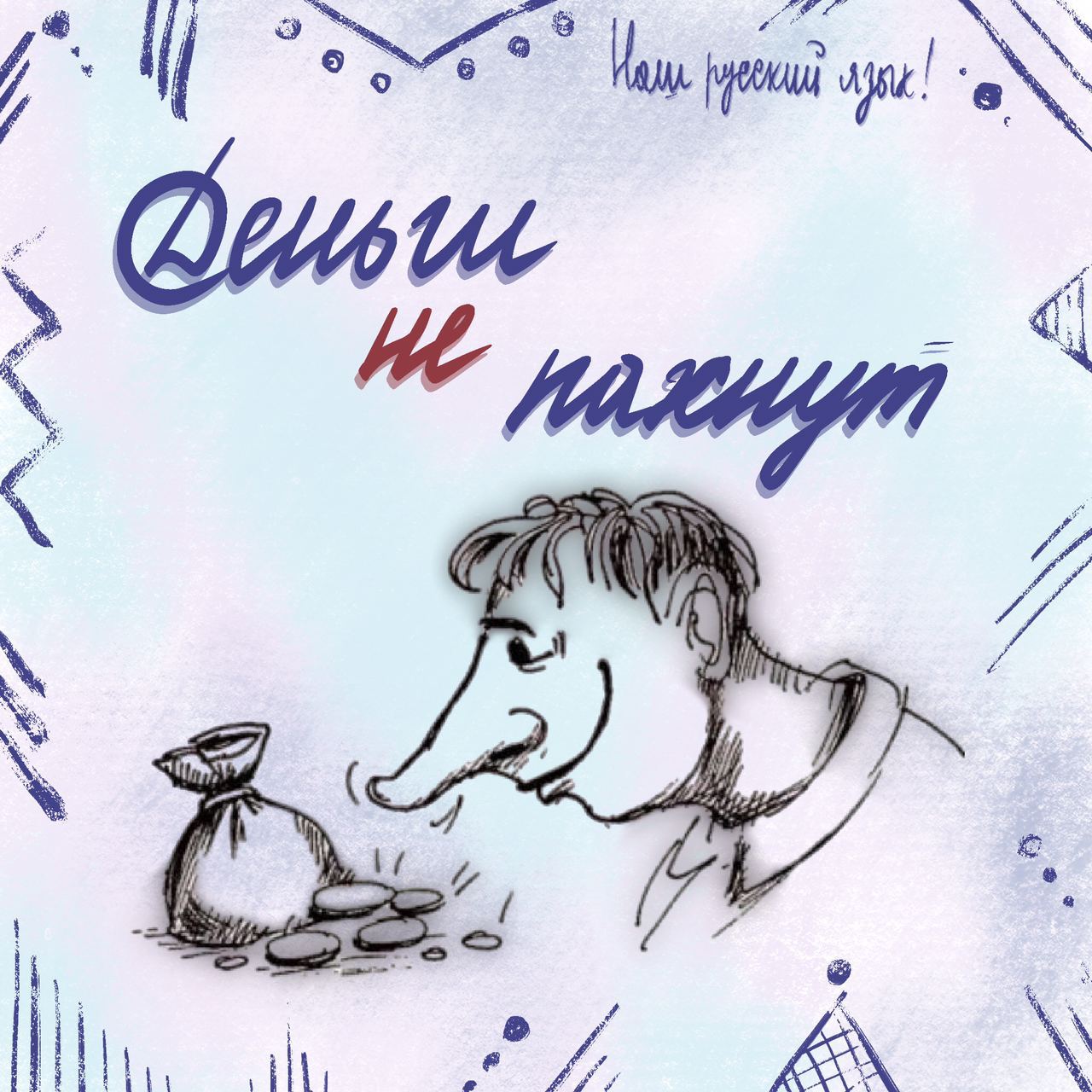 «Отложить в долгий ящик»
Есть предположение, будто это словосочетание, означающее «дать делу длительную отсрочку»,
«надолго задержать его решение», возникла ещё в Московской Руси 300 лет назад.
Царь Алексей, отец Петра 1, приказал в селе Коломенском перед своим дворцом установить длинный ящик, куда всякий мог бы опустить свою жалобу. Жалобы опускались, но дождаться решений было очень нелегко; часто до того проходили месяцы и годы. Народ переименовал это «длинный» ящик в «долгий»
Трудно, однако, поручиться за точность этого объяснения: ведь говорим мы не «опустить» или положить, а «отложить в долгий ящик». Можно думать, что выражение если не родилось, то закрепилось в речи позднее, в «присутствиях»-учреждениях 19 века. Тогдашние чиновники, принимая разные прошения, жалобы и ходатайства, несомненно сортировали их, раскладывая по разным ящикам.
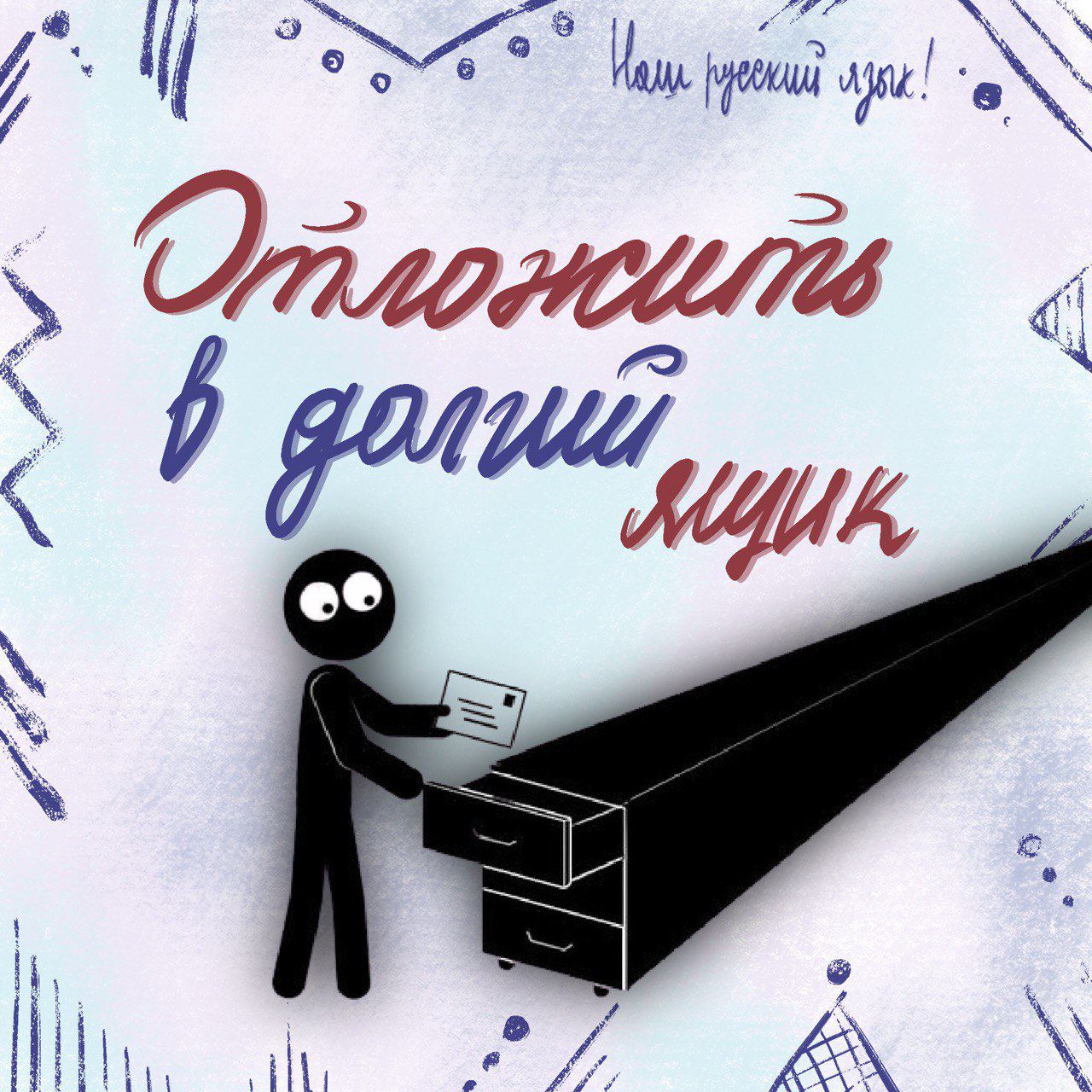 «На воре и шапка горит»
 возникло из рассказа о том, как обнаружили вора. Будто бы кто-то в толпе закричал: «На воре шапка горит!» Вор схватился за голову и тем выдал себя. 
Человек, виноватый в чём-либо, не в состоянии скрыть свою вину. Своим поведением или словами невольно выдаёт себя.
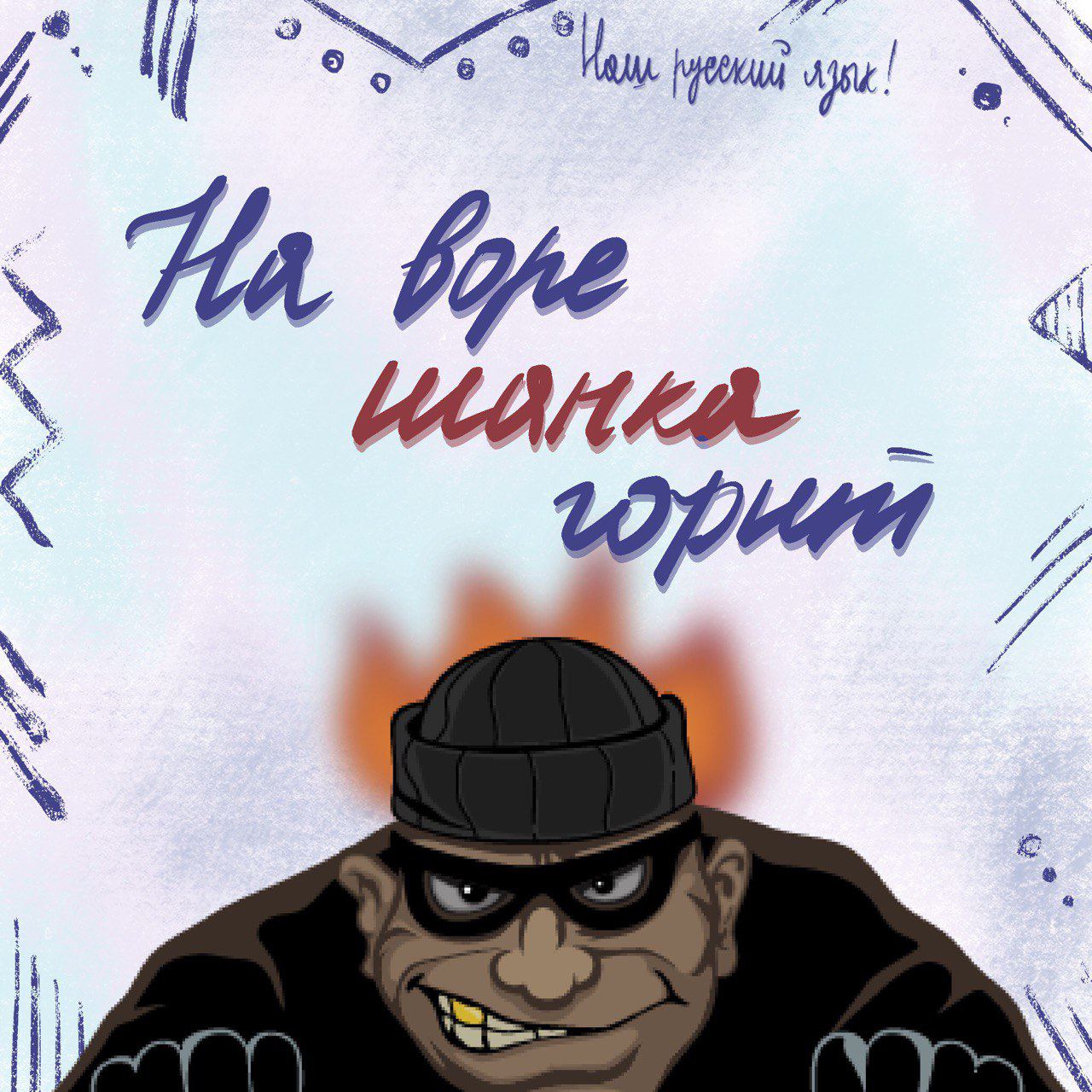 «Сделать из мухи слона»
Когда кто-то преувеличивает, превращая незначительный факт в большое событие, французы иронично заметят: «Он делает гору из пустоты».
Англичане в таком случае произнесут более конкретную версию поговорки:        « Он делает гору из кротовой кучки».
 В России же используют фразеологизм: «Из мухи делать слона»
Эта крылатая фраза пришла к нам из Греции. Она была введена в оборот писателем Лукианом, жившим два тысячелетия назад, в его сатирическом произведении «Похвала мухе».
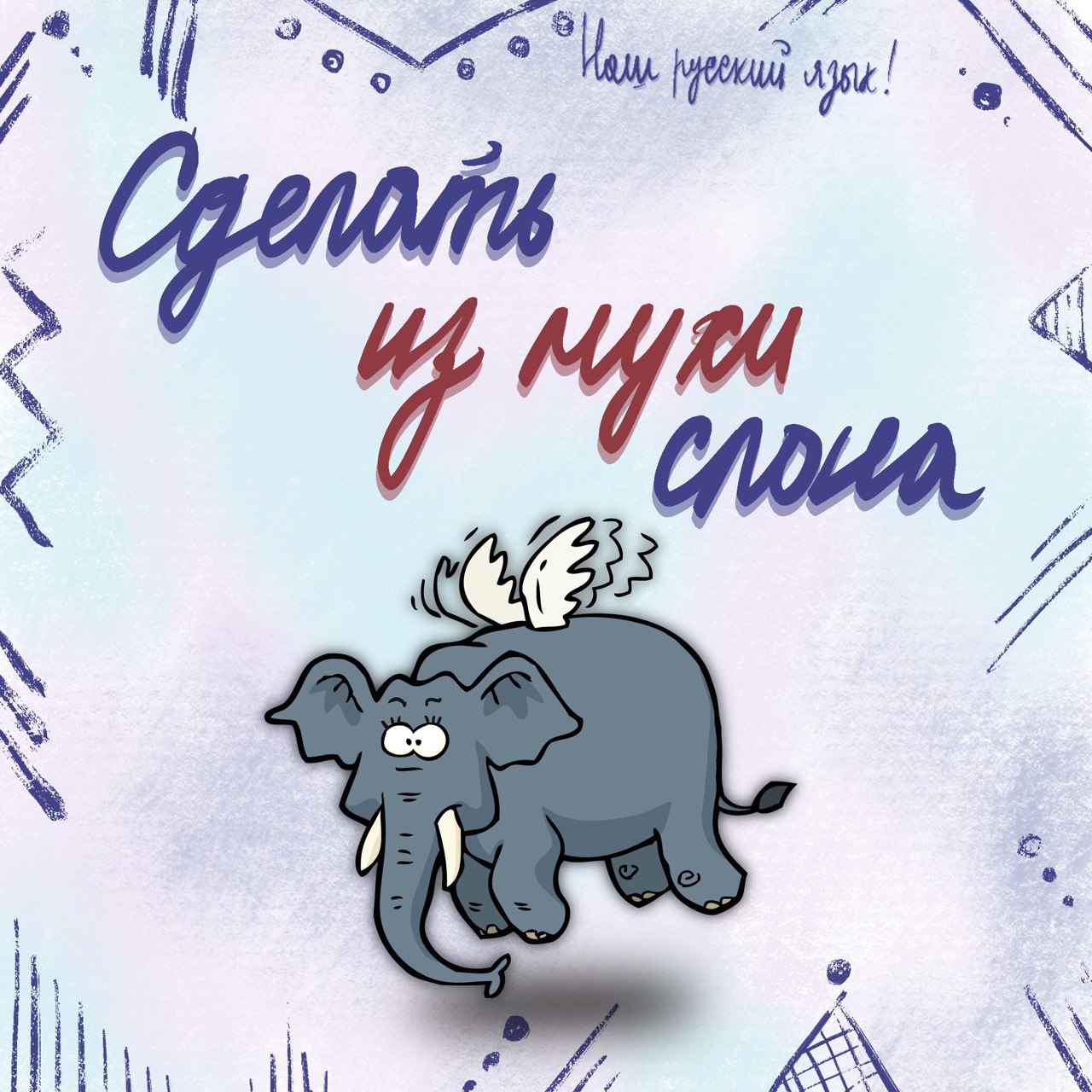 «Показать, где раки зимуют»
Многие помещики любили полакомиться свежими раками, а зимой их ловить было трудно: раки прячутся под коряги, выкапывают норы в берегах озера или реки и там зимуют. На ловлю раков зимой посылали провинившихся крестьян, которые должны были доставать раков из ледяной воды. Много времени проходило, прежде чем наловит крестьянин раков. Промёрзнет в ветхой одежонке, застудит руки. И часто после этого человек тяжело болел. Отсюда и пошло: если хотят серьёзно наказать, говорят: 
« Я покажу тебе, где раки зимуют»
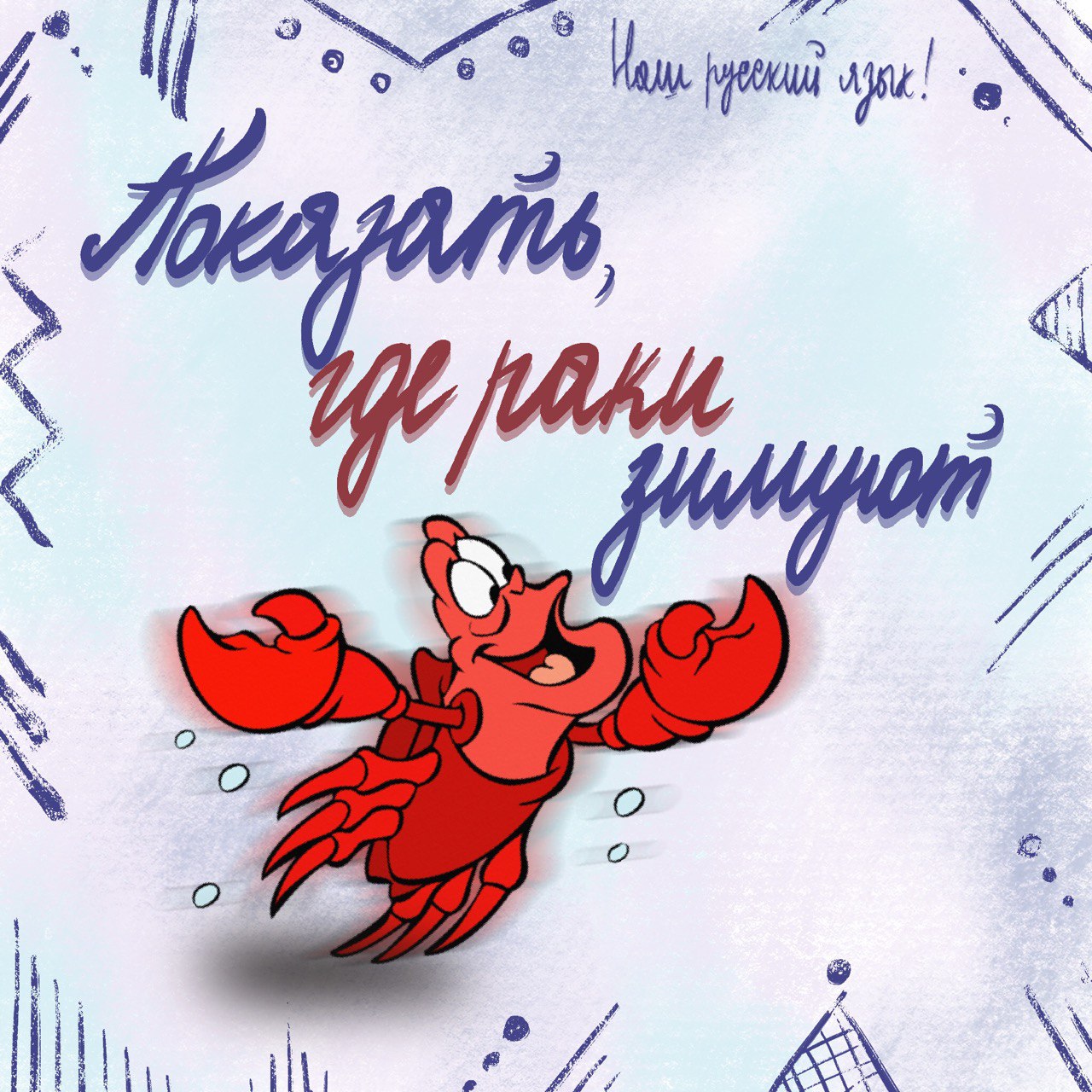